Câu chuyện ca ngợi đức tính trung thực và dũng cảm, xem đó là những đức tính quý nhất của con người; các bạn nhỏ rất cần rèn luyện để có được lòng trung thực và tinh thần dũng cảm.
Ý NGHĨA CÂU CHUYỆN
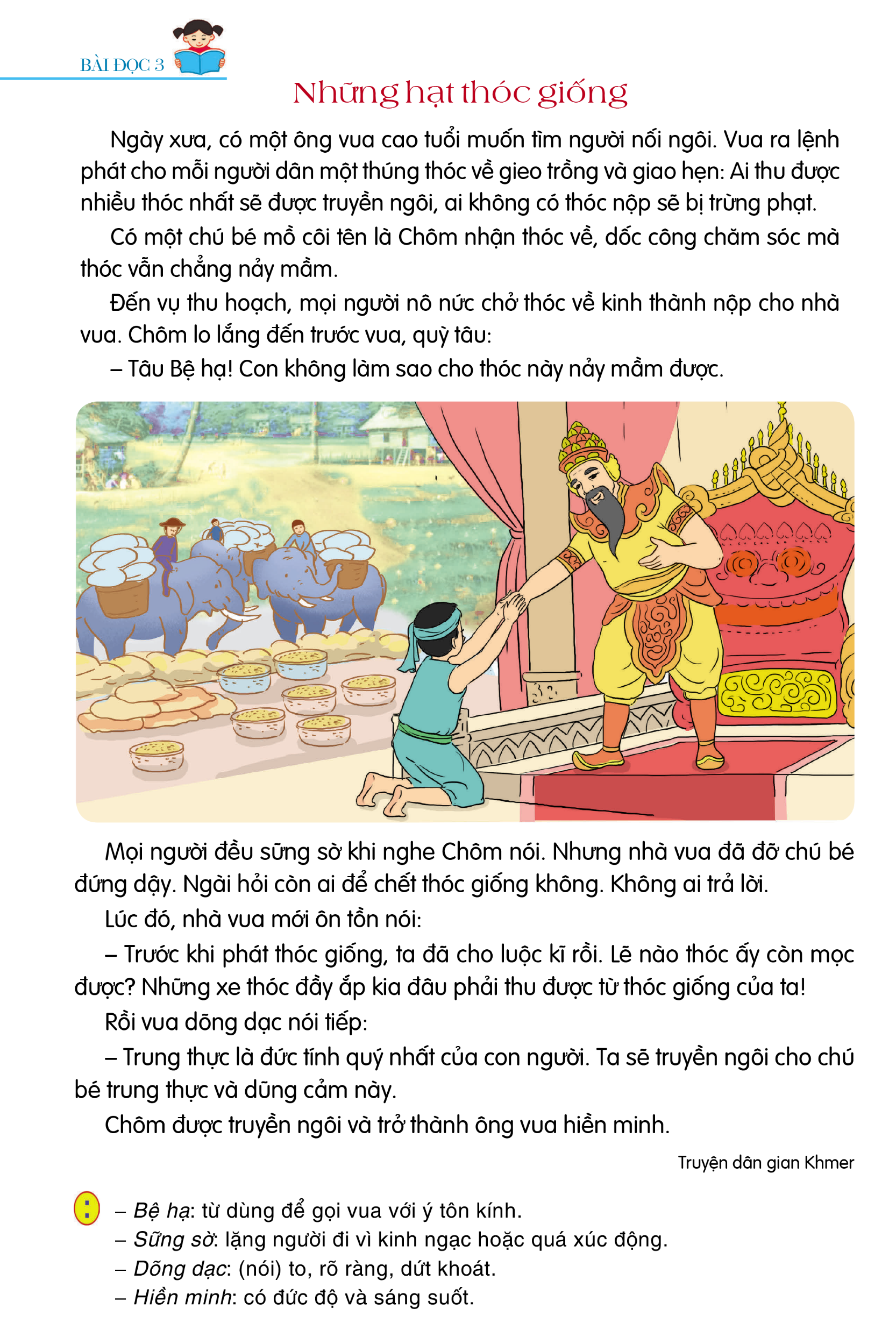